Senior Center Building Update
March 15, 2023
Goals for Today
Current Senior Center
Senior Center Exterior:
Difficult to FindLimited ParkingUnwelcoming Entrance
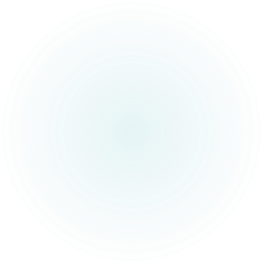 Interior Staff Spaces
Lack of space and privacy needed for planning and collaboration

Lack of private areas for discussing finances, health, nutrition, and mental health issues, reducing requests for support
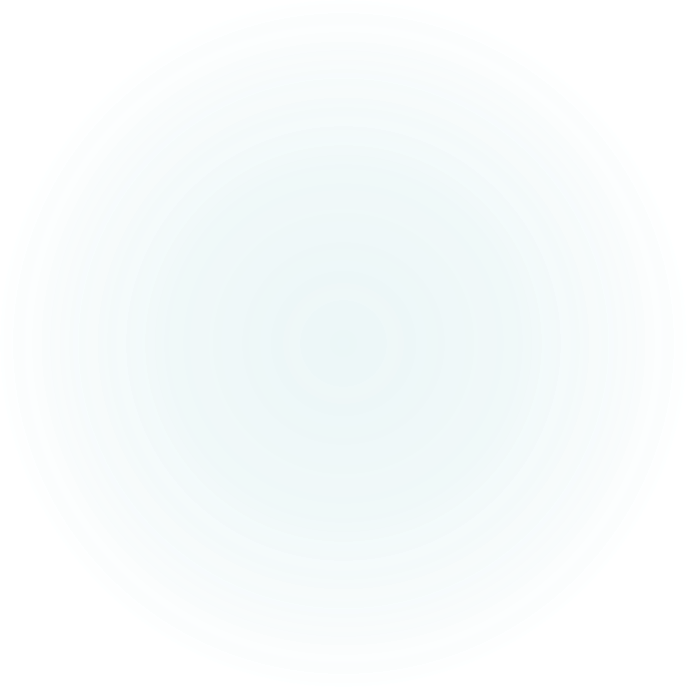 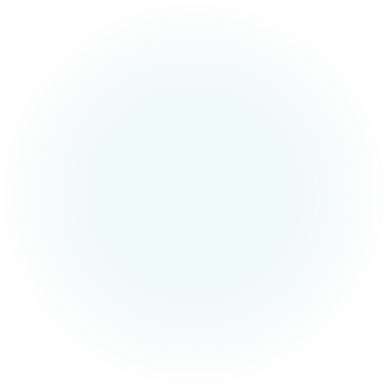 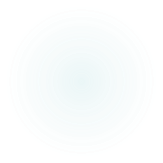 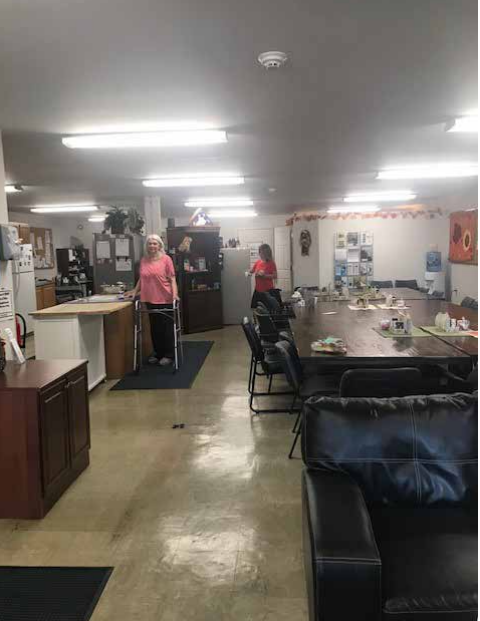 Interior Spaces
Lack of a commercial kitchen 
Open kitchen detracts from comfortable dining 
Living room area is limited in size and use 
Bathrooms do not meet the needs of all seniors or ADA requirements 
The limited size does not allow the diverse range of spaces & programs needed
The low ceilings and limited windows do not provide a warm and welcoming atmosphere
No large event spaces
What Seniors Want – We Heard You!Community Forum, September 2019
At The New Center, You Want…
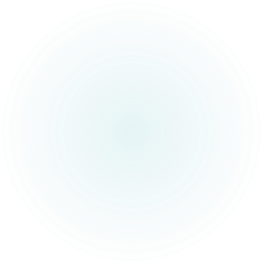 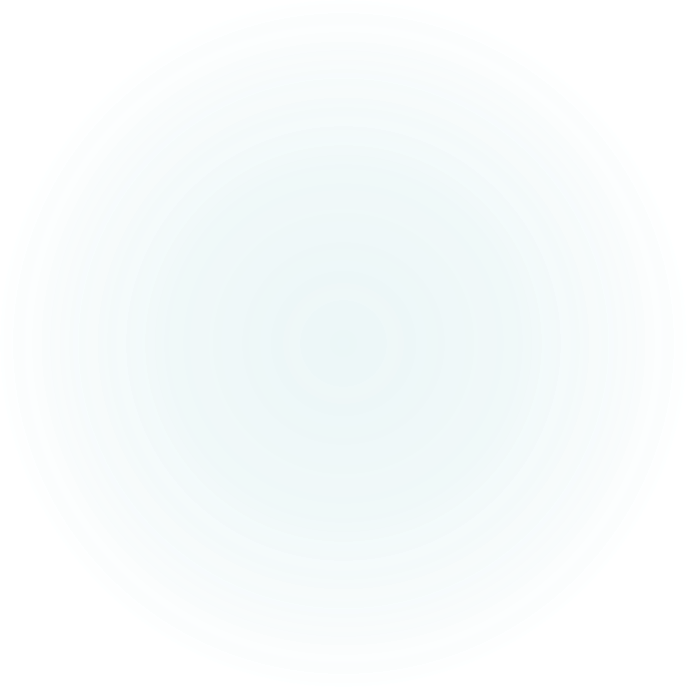 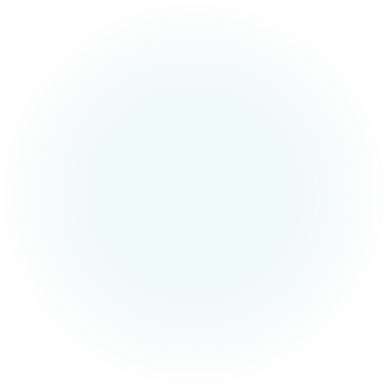 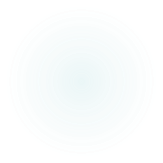 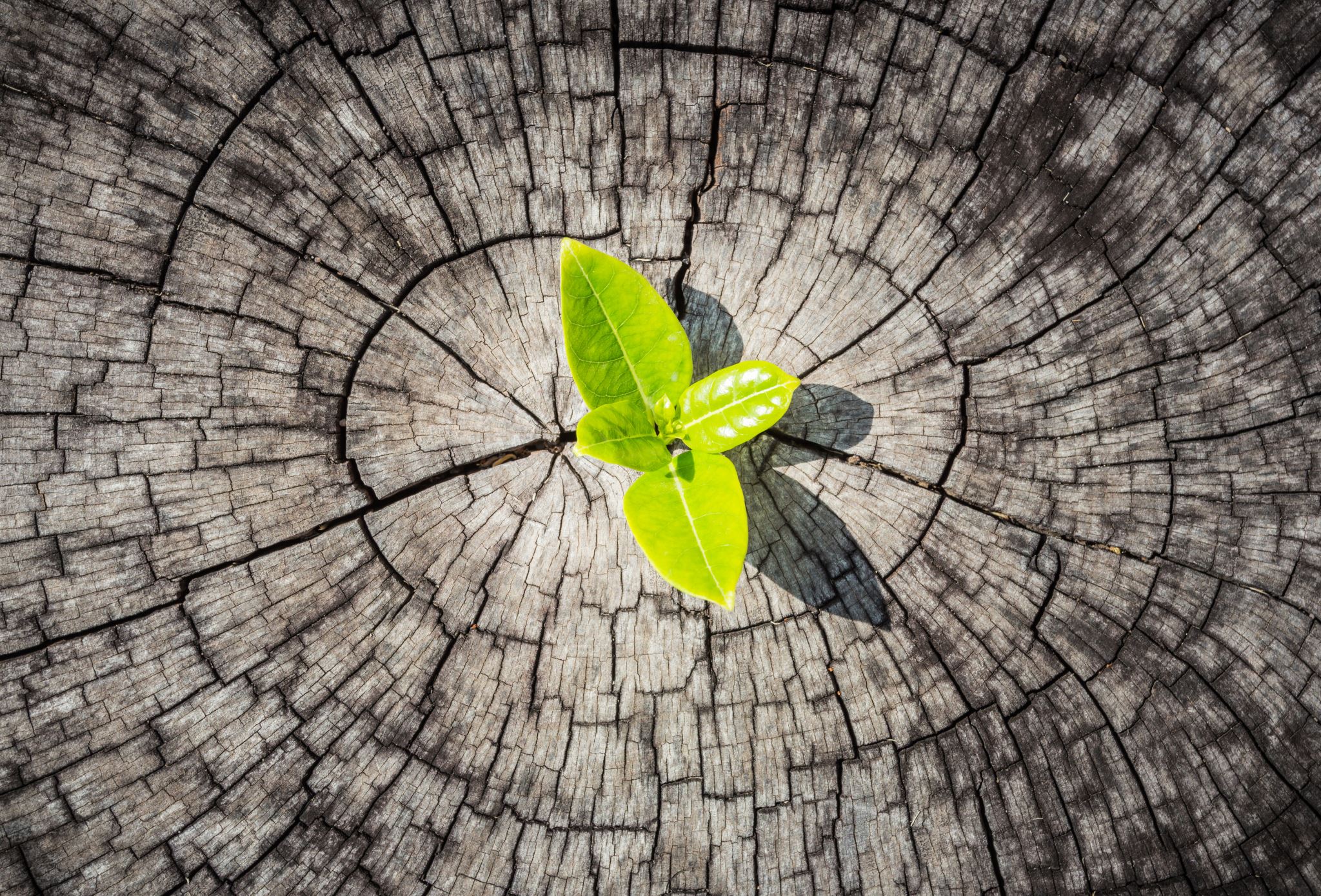 A New “Center for Active Living”
Solutions

Diverse Program Space

Commercial Kitchen

Adequate Parking

Staff Areas
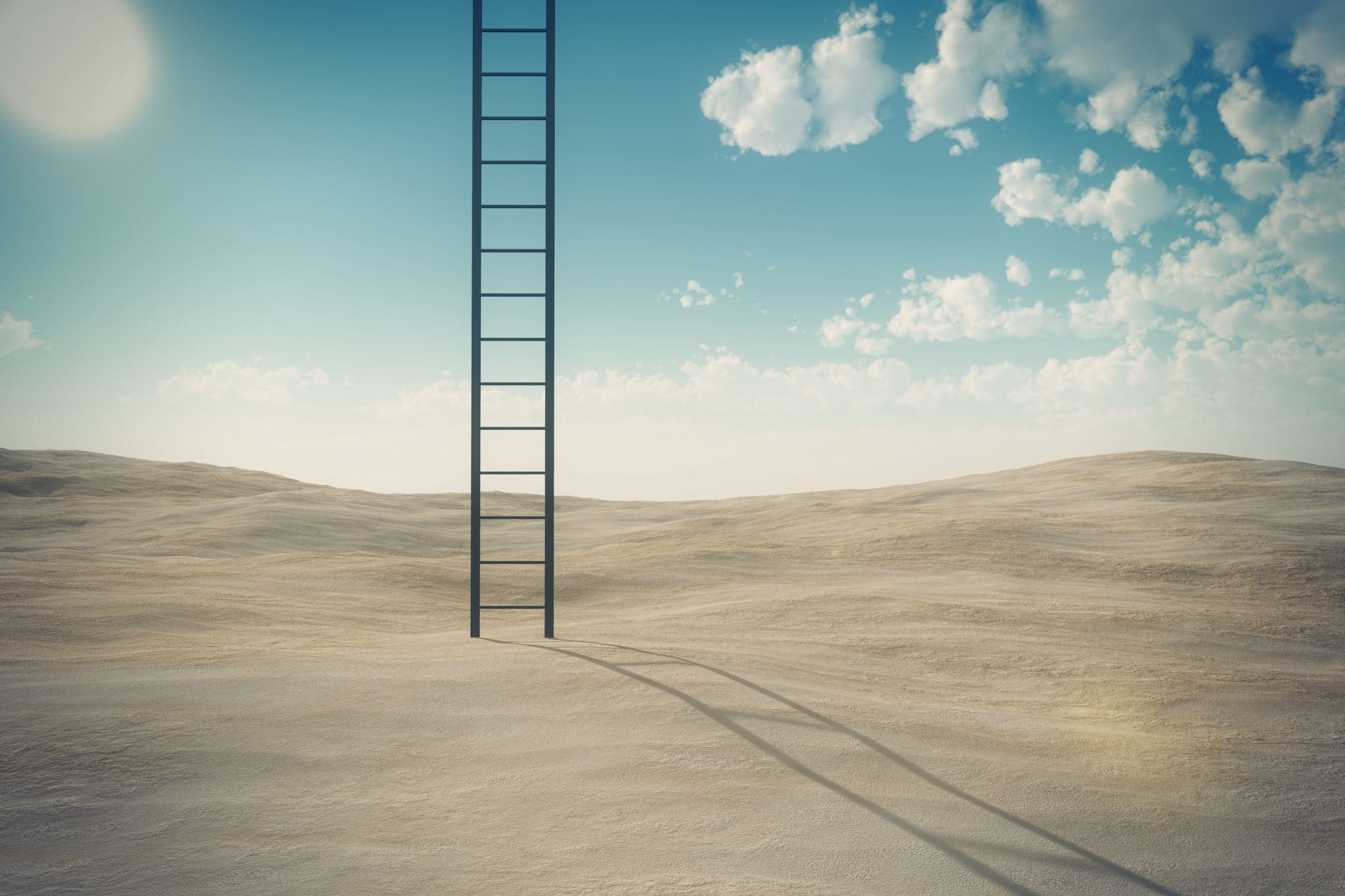 Challenge:Finding Suitable Land
Many Sites Have Been Considered
Sites considered size, location, availability, possible constraints & opportunities to support other town goals
Current Senior Center Location: 18 Pond Street  TOO SMALL
99 Fitchburg Road  SOLD
106 Park Street  TRAFFIC CONCERNS 
0 Brook Street  PARCEL TOO SMALL
6 Groton Road  OWNER NOT SELLING
115 Washington Street  NOT AVAILABLE FOR YEARS
211 West Main Street  ENVIRONMENTAL CONCERNS
Federated Church Site  CHURCH/STATE; LOT SIZE; PROGRAMMATIC CHALLENGES
0 Park Street  TRAFFIC; WETLANDS; ENVIRONMENTAL CONCERNS
Bishop Road Site  TOO SMALL
0 Sandy Pond Rd OWNER NOT SELLING
59 Sandy Pond Rd  SIZE; SPLIT BY WETLANDS
Grant Rd, Devens  PROCEDURAL AND LOCATION CONCERNS
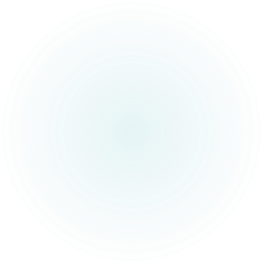 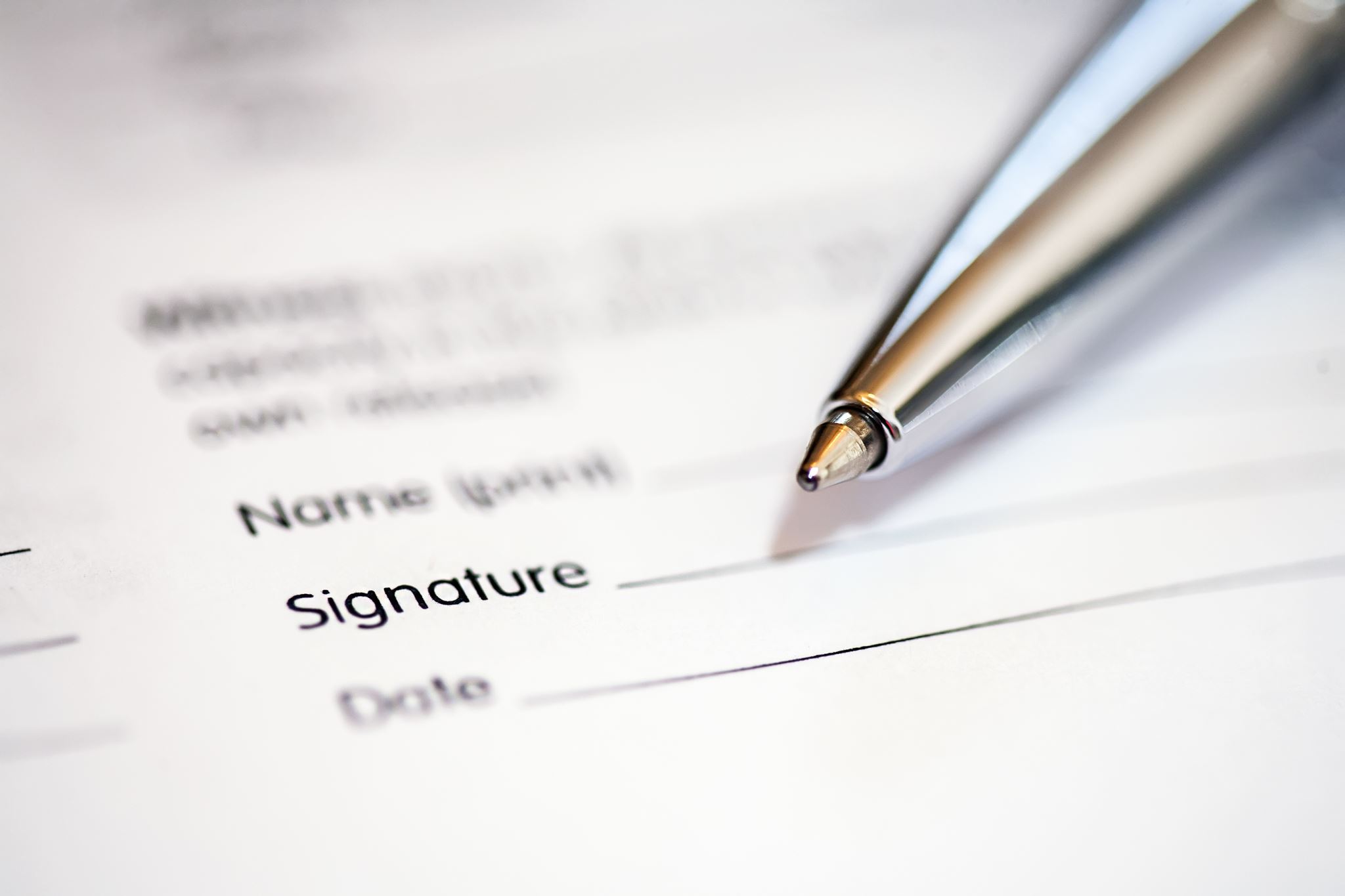 Request for ProposalsYielded No Additional Site Options
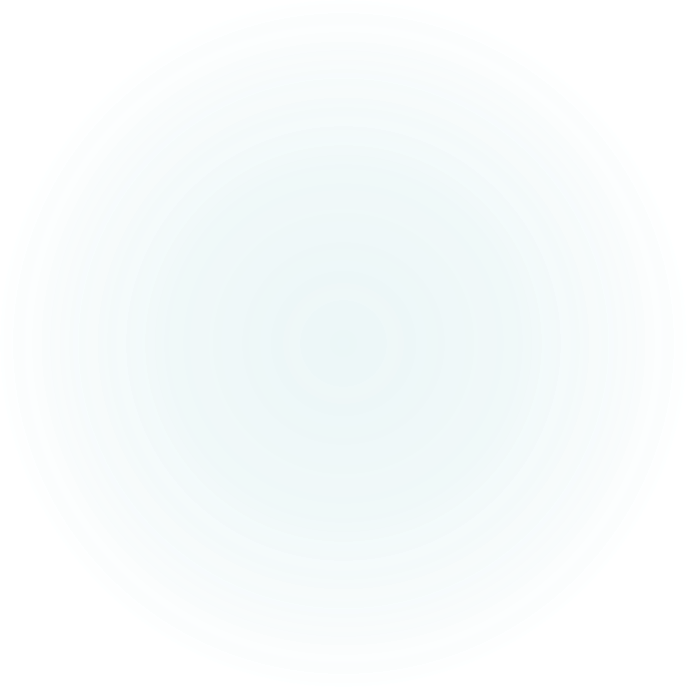 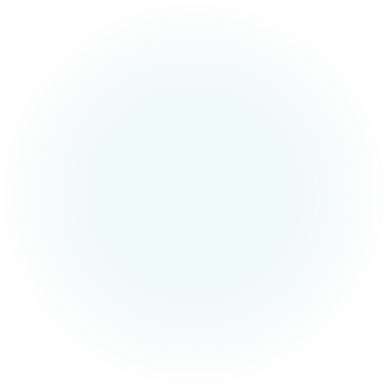 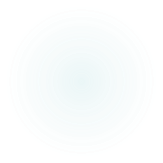 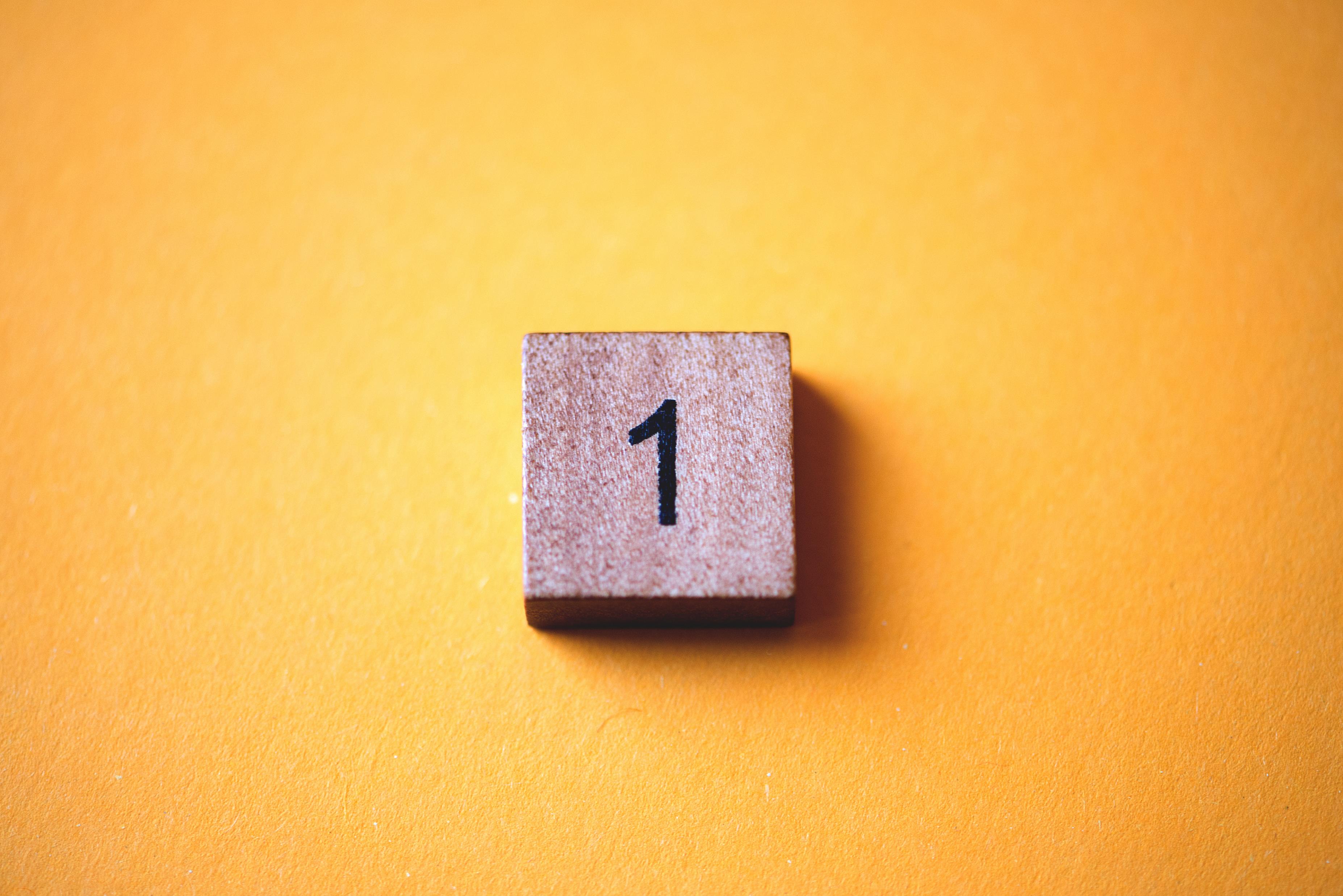 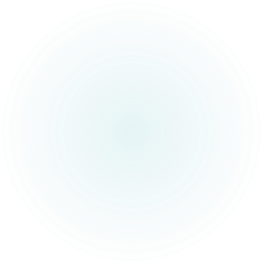 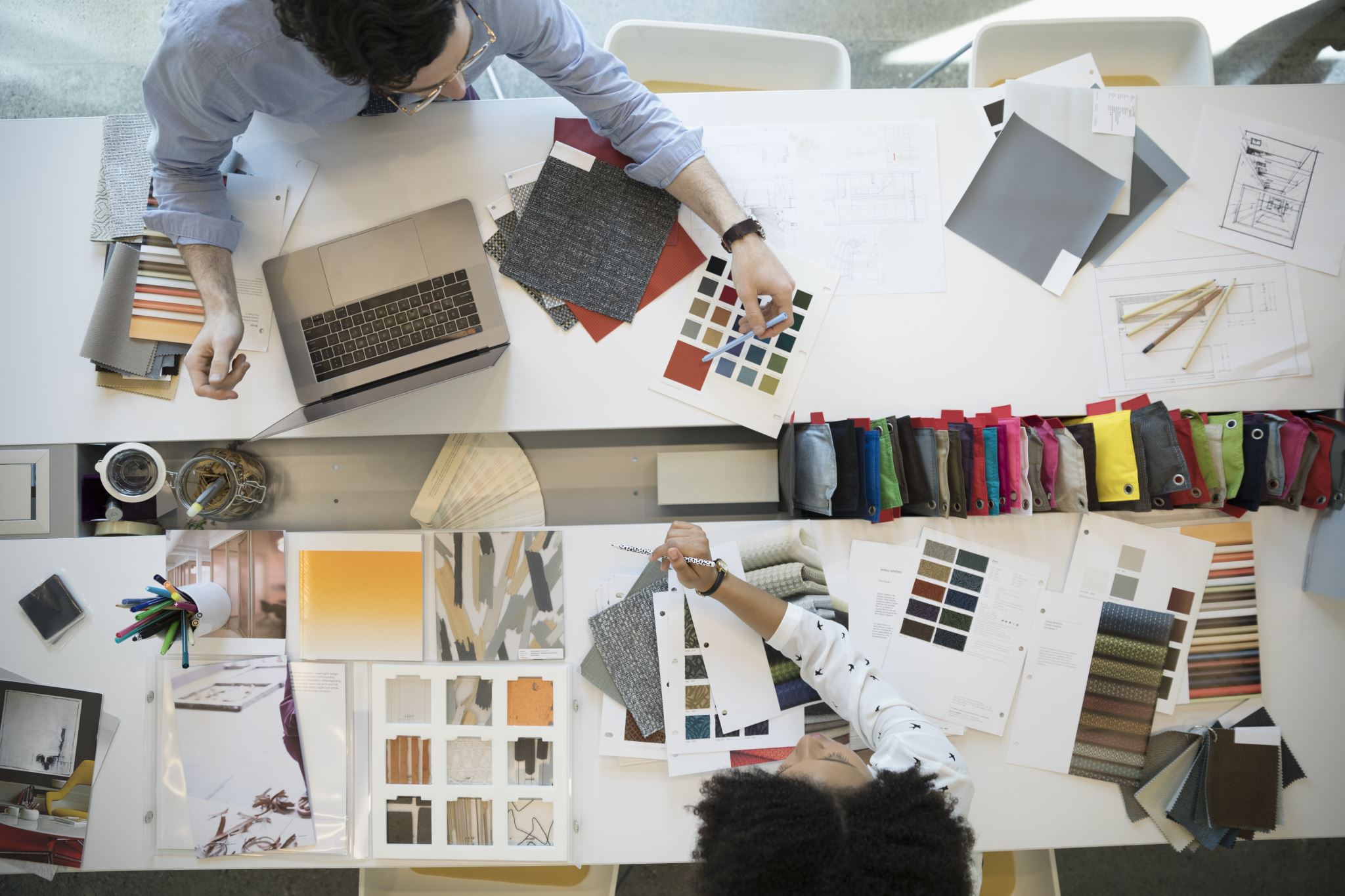 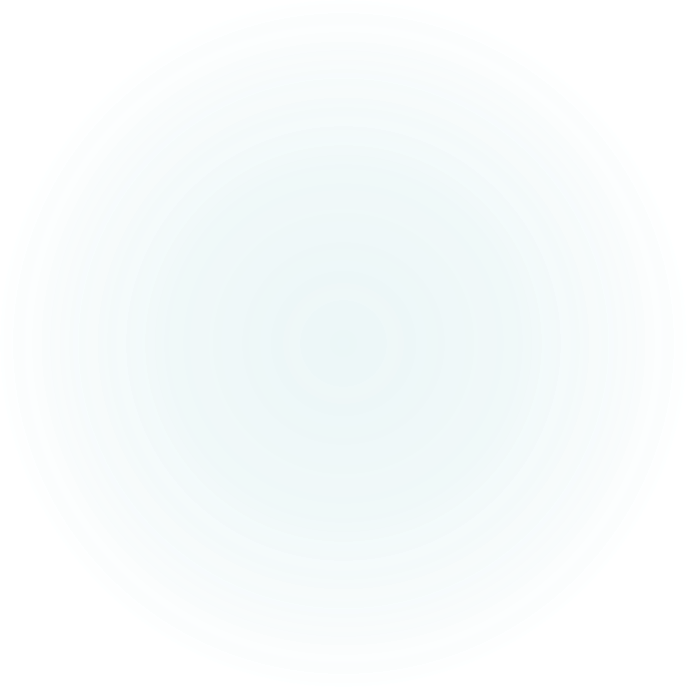 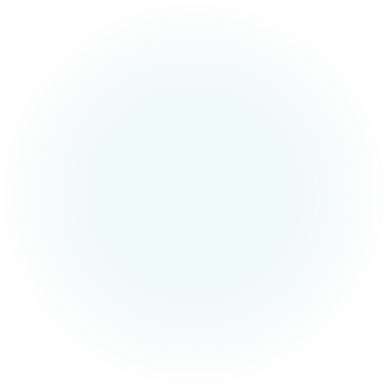 Back to the Drawing Board
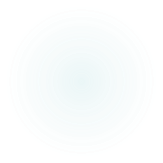 Brainstorming…
Waiting for Page Hilltop
Waiting for Devens
Waiting for additional land for sale
Regionalization with ???
Collaborate to open up new land options
…Consensus
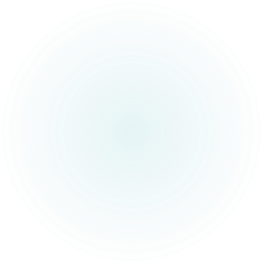 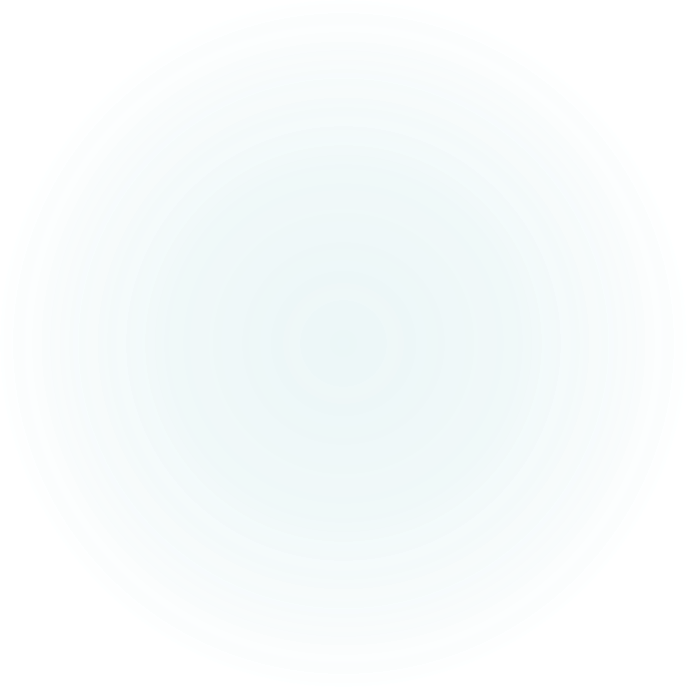 Partnership with Parks & Rec at Pirone Park
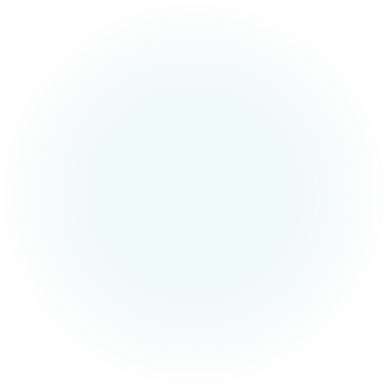 Parks Commission is excited to partner with seniors!
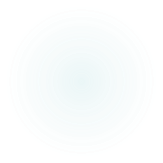 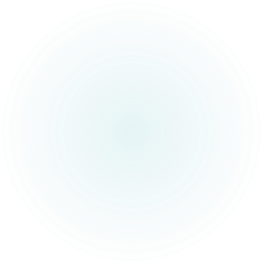 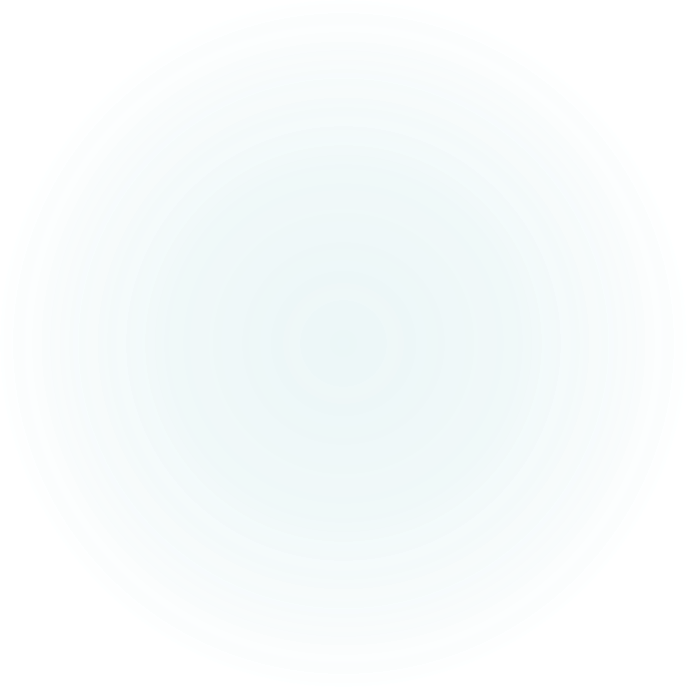 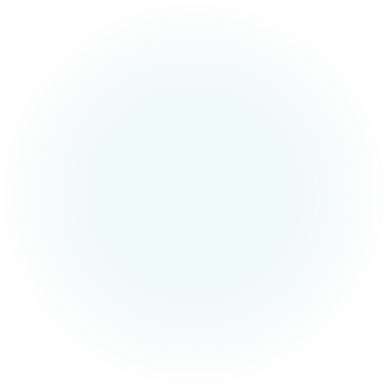 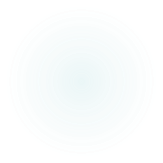 Partnership Benefits Seniors
Meet senior needs: 
Right-sized building
Variety of programs & services
Convenient location 
Ample parking

Seniors get facilities and programs that we cannot get with a stand-alone senior center.

Town-owned land = free

Scheduling: The schedules of seniors and Parks & Rec are complimentary.  Each can have their own space and time when needed and collaborate when desired.
Potential Downsides
Lack of visibility from the road
Reduction in open space
Increased cost vs senior center alone
Rehoming existing field users – a plan is developing
Shared space (pro & con)
NOTE:  Pirone Park location is contingent upon Parks & Rec request for a gym
Next Steps
Public input: Seniors, families, public
March 27: Selectboard update & create Building Committee
Building Committee works to:
Seek funding for conceptual plans
Oversee conceptual plan development
Additional public input 
Finalize conceptual plans
Seek funding for “design development” (engineering & construction documents)
Oversee design development
Seek construction funding
Build
Enjoy!
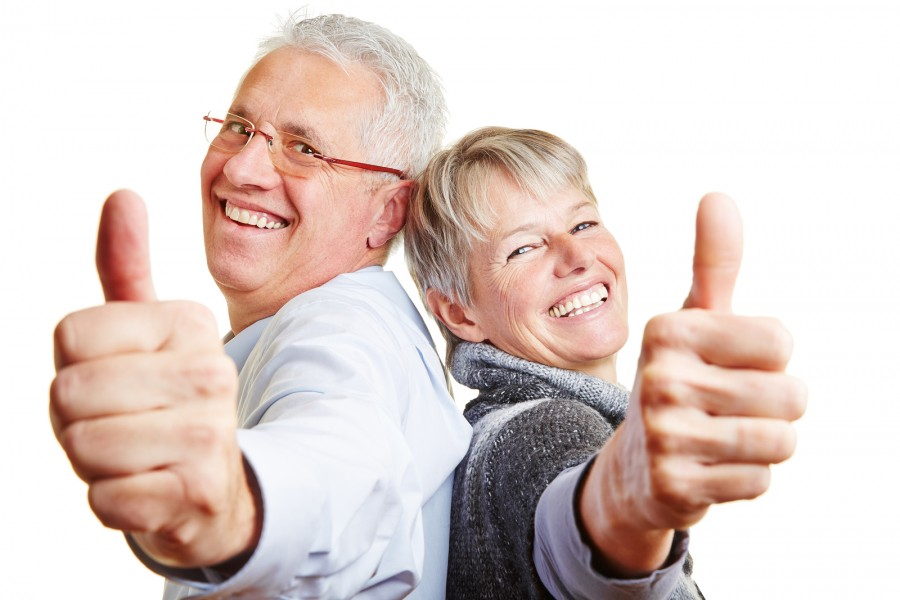 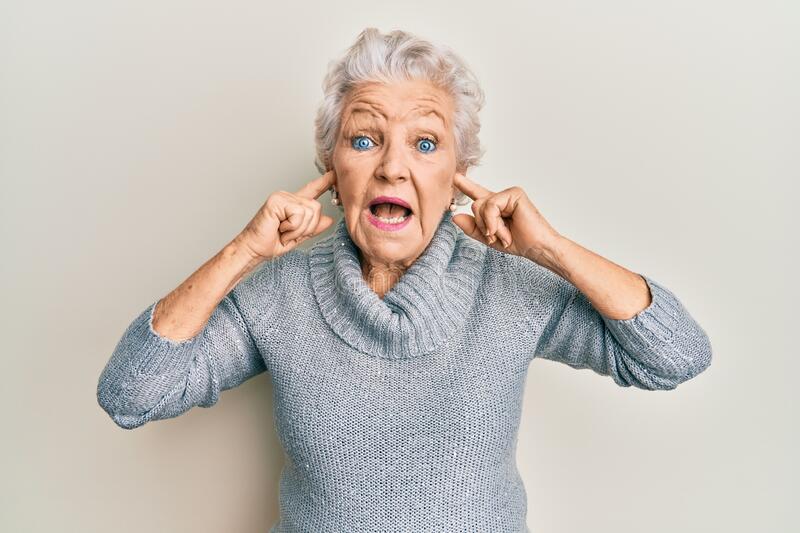 What do YOU think?
Questions?  Comments?  Concerns?